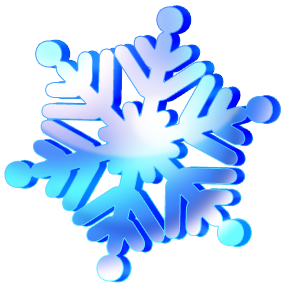 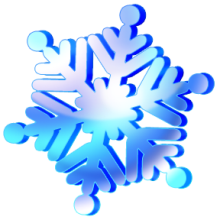 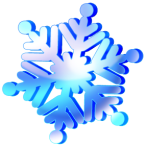 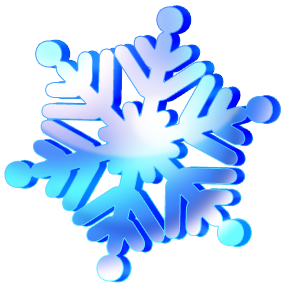 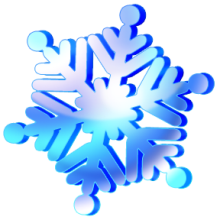 Get out your notebook for a few warm-up problems.
You have 2-3 minutes for each problem!!
1) Find the linearization of the function at x = 2.
2) Use the linearization in #1 to estimate f(2.01).  How accurate is your estimate?
3) If x =   , and dx = .02, find dy of the following function:
You may now talk with your partner about your solutions!!